Project Management
Module 1

SUAI and ISU
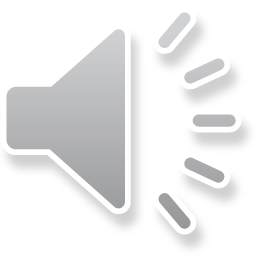 Gerald W. Cockrell(Jerry)Professor Emeritus
Indiana State University
Terre Haute, Indiana
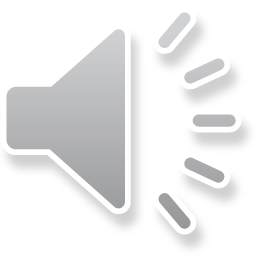 Textbook
Practical Project Management: Learning to Manage the Professional, 2nd edition
By Gerald W. Cockrell

ISA Press
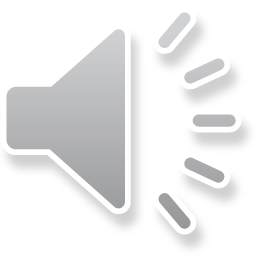 Professor Info
Dr. Gerald W. Cockrell
Professor Emeritus
Indiana State University
College of Technology
Terre Haute, Indiana 47809
Former ISA President (2009)
Engineer at Rockwell International
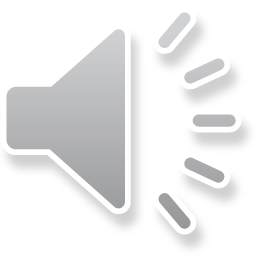 Background
ISU since 1977 
Engineer and Project Manager with Rockwell International
US Air Force
Born in Kentucky, Raised in Illinois, Now a Hoosier
Wife Jan
Son Andrew
Hobbies include Amateur Radio
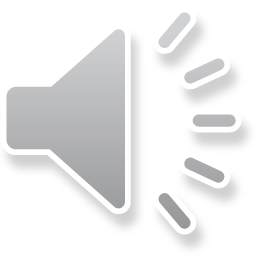 Projects
A project is a temporary activity that is accomplished to create a product or service.
Temporary projects have a defined beginning and end.
Involve a sequence of tasks.
Differ from normal work.
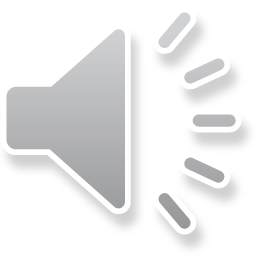 Normal Work
Accomplished each and every day.
Completed by workers with little thought of planning or organization.
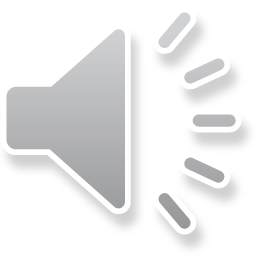 What is Project Management?
The managing and directing of company resources to meet the defined objectives of a unique and temporary project.
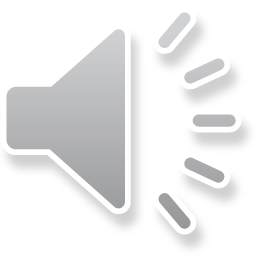 Project Management Involves
Managing and directing of :
People
Time
Resources
Costs
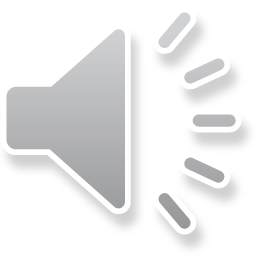 5 Phases of Project Management
Initiation
Planning
Executing
Controlling
Closing
PMBOK
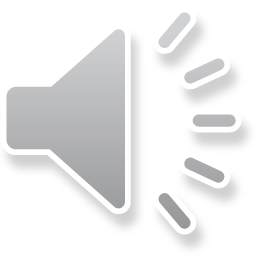 Project Life Cycle
The 5 phases of project management are referred to as the project life cycle.
Each project phase provides a deliverable upon completion.
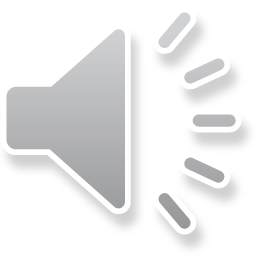 Project Examples
Space Program
New Aircraft
Buildings
New Tablet
Research Program
Others
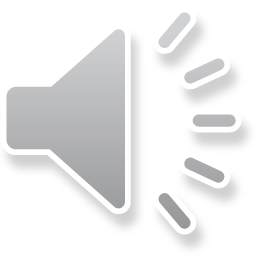 Questions?
Please feel free to write down your questions and ask them at our next live session.
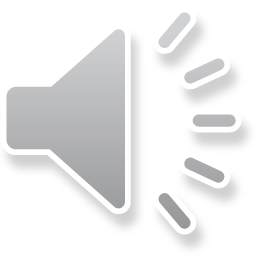